Je raconte
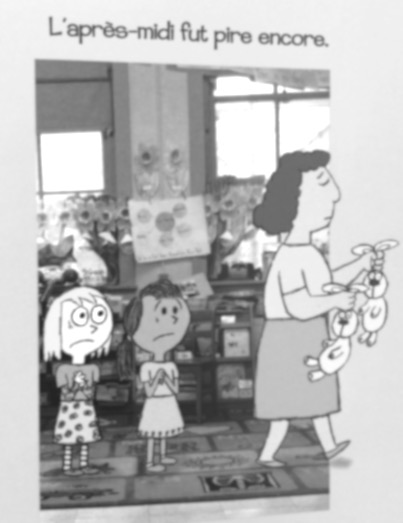 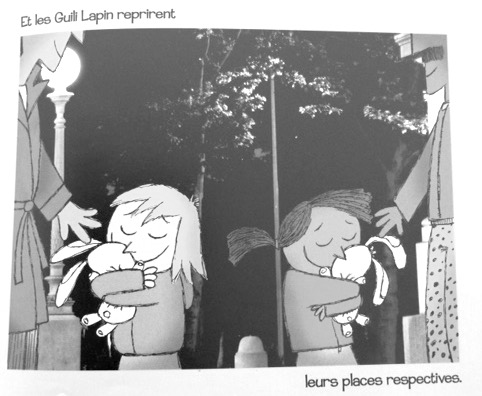 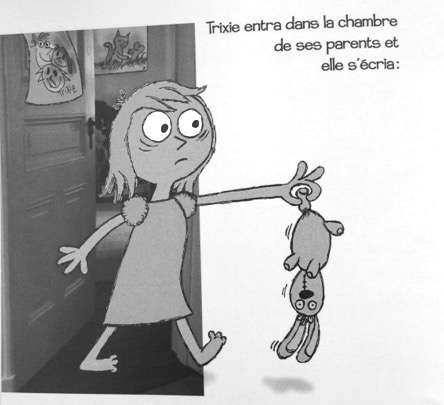 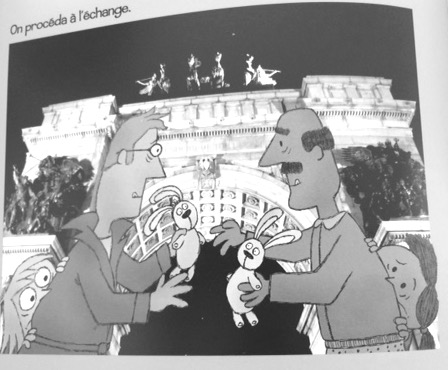 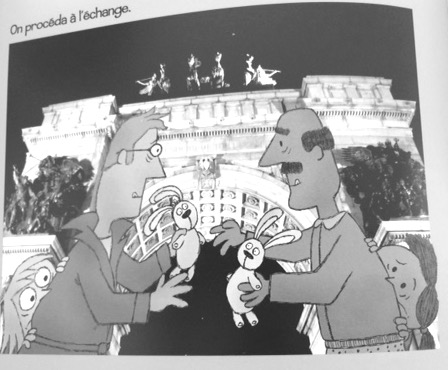 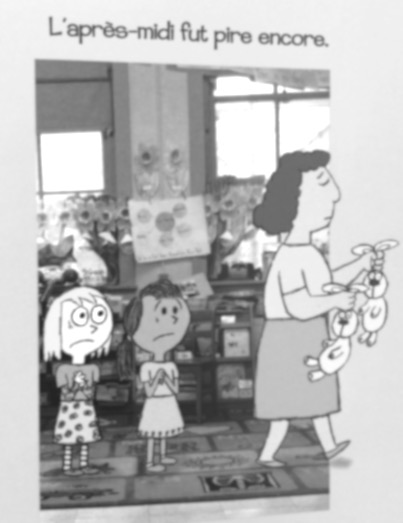 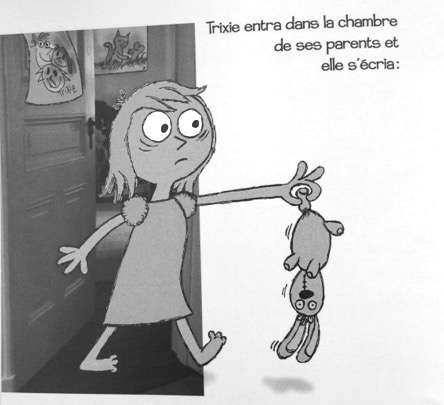 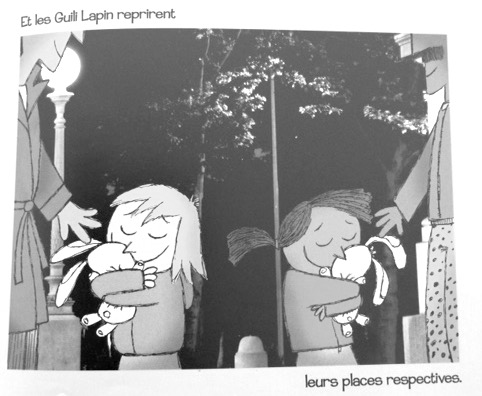 Je raconte
J’ordonne les images pour raconter
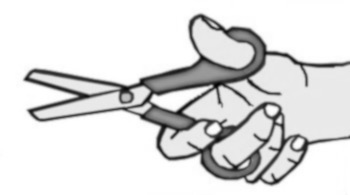 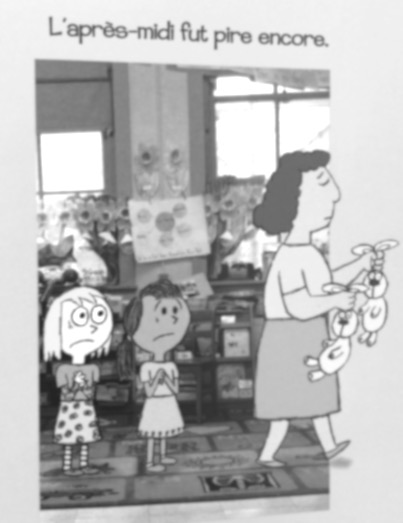 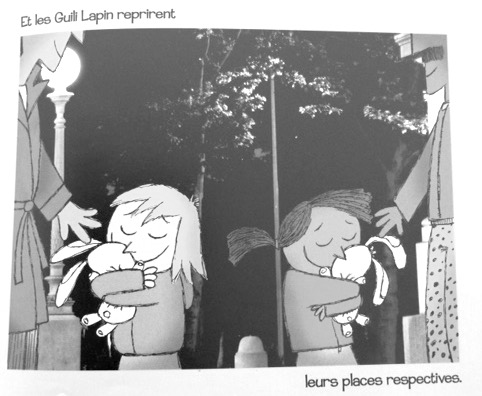 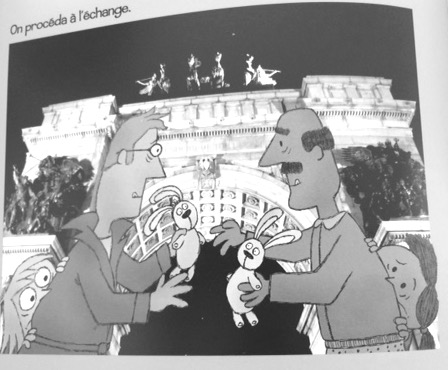 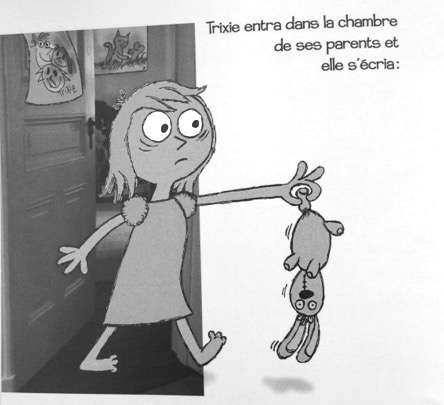